ОРИГАМИ
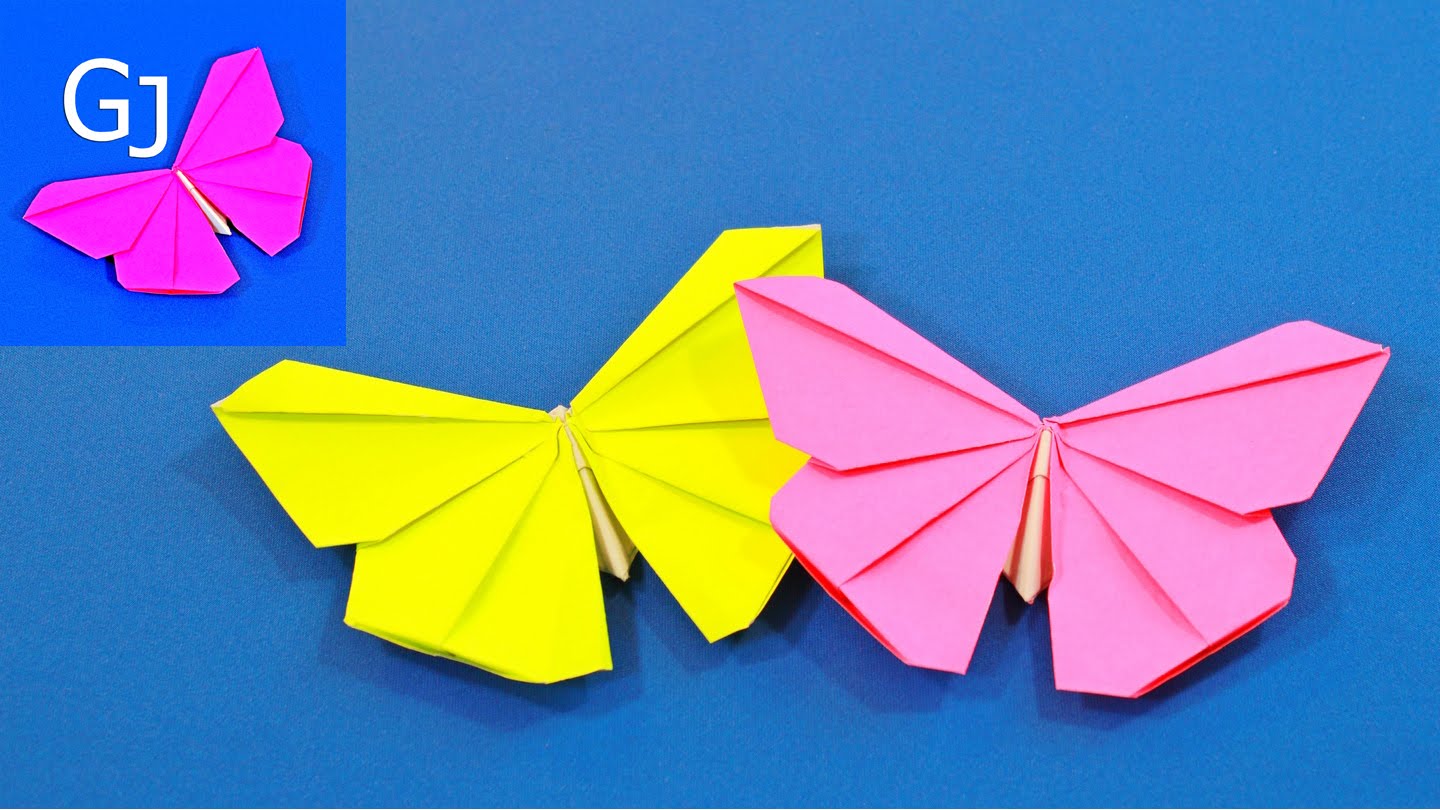 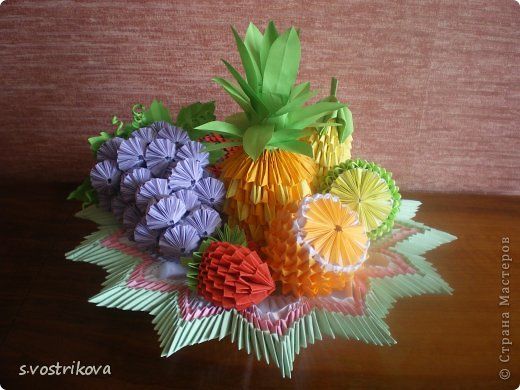 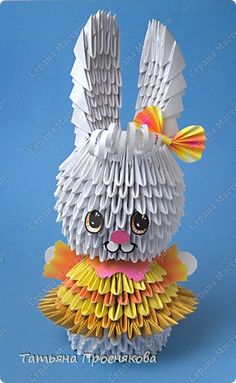 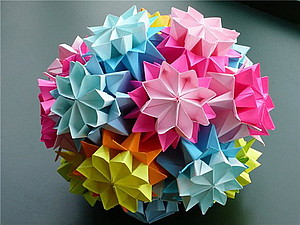 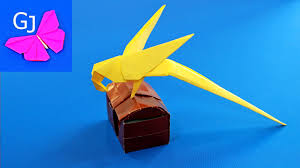 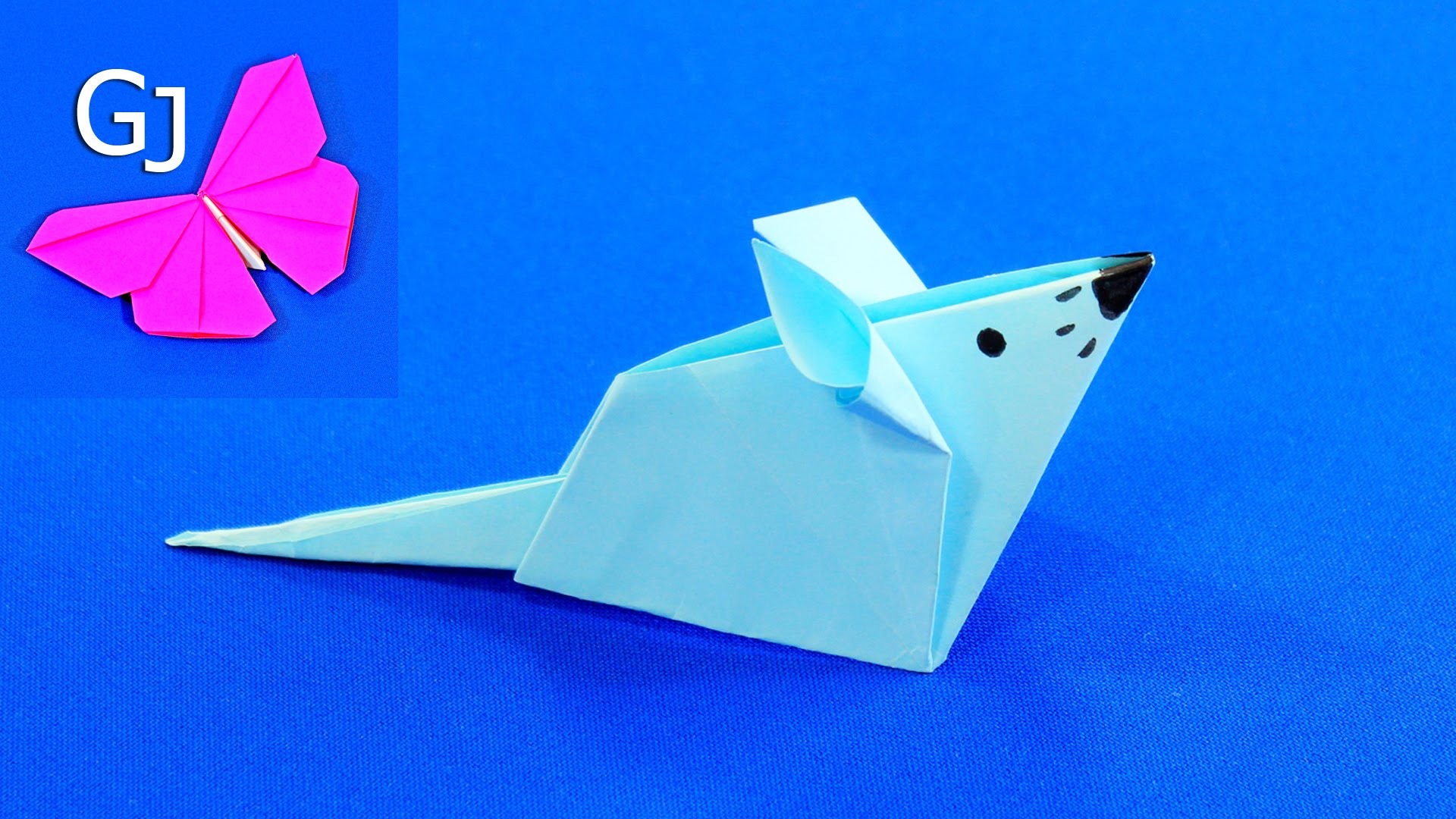 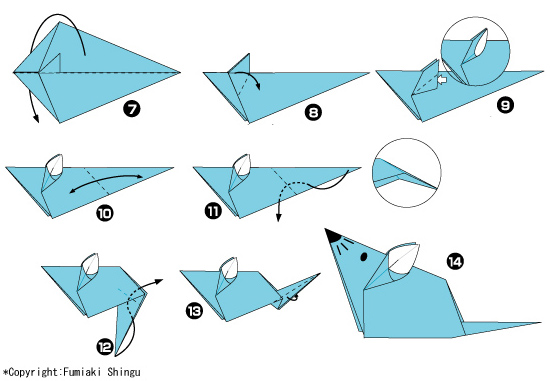 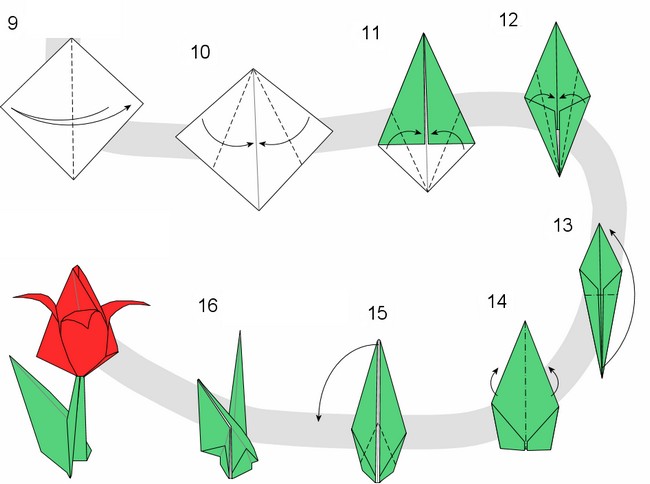